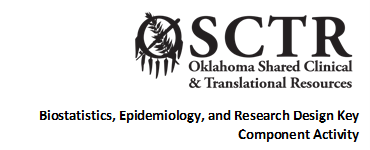 R Short Course Part 2Topic 9: Monte Carlo simulation
Sixia Chen, PhD
Department of Biostatistics and Epidemiology
Hudson College of Public Health, OUHSC
April 16, 2021
Outline
Simulations from different distributions
Monte Carlo simulation setups
Monte Carlo simulation examples
One sample problem
Two sample problem
Linear regression 
Logistic regression
2
Simulation from some distributions
Normal distribution 
rnorm(n, mean = 0, sd = 1)
Example: rnorm(100, mean=1, sd=2)
Chi-square distribution
rchisq(n, df, ncp = 0)
Example: rchisq(100, df=2) 
Exponential distribution
rexp(n, rate = 1) 
Example: rexp(100, 2)
3
Simulation from some distributions
t distribution
rt(n, df, ncp)
Example: rt(10,df=2) 
Uniform distribution
runif(n, min = 0, max = 1) 
Example: runif(10, min=1, max=2)
Gamma distribution
rgamma(n, shape, rate = 1, scale = 1/rate) 
Example: rgamma(20, shape=1, rate=2)
4
Simulation from some distributions
Bernoulli distribution
Install R package ‘Rlab’
rbern(n,prob)
Example: rbern(10, 0.5)
Binomial distribution
rbinom(n, size, prob)
Example: rbinom(10, 2, prob=0.5)
Poisson distribution
rpois(n, lambda)
Example: rpois(20, 1)
5
Simulation from some distributions
Multivariate normal distribution
Install R package ‘MASS’
mvrnorm(n , mu, Sigma)
Example: mvrnorm(n=10, mu=c(1,2), Sigma=matrix(c(1,0,0,1),2,2))
Simple random samples:
Without replacement: sample(1:10, 2, replace = FALSE)
With replacement: sample(1:10, 5, replace = TRUE)
6
Monte Carlo simulation setups
Population parameter of interest
Population mean
Population regression coefficient
Population percentiles
Population variance
Statistical model setups
Generate Monte Carlo samples
For each sample, provide estimates
Evaluation criteria
Point estimation: Monte Carlo Bias, Standard error, Variance, Mean Squared Error, relative Bias,
7
Evaluation Criteria
Point estimation
Monte Carlo (MC) Bias (Bias)
MC Standard error (SE)
MC Mean Squared Error (MSE)
MC relative Bias (RB)
MC relative Standard error (RSE)
MC relative root Mean Squared Error (RRMSE)
8
Evaluation Criteria
Variance estimation
MC relative Bias (VRB)
MC Coverage rate (CR)
MC Average length (AL)
9
Example 1: One sample problem
10
Simulation setups
11
Evaluation Criteria-Point Estimation
12
Evaluation Criteria-Variance Estimation
13
Example 2: Two sample problem
14
Example 3: Linear regression
15
Example 4: Logistic regression
16
Bootstrap variance estimator
17
Bootstrap variance estimator
18